From Physics Study to Operations: The Road to Production ML-Driven Beam Loss Optimization
C. Elliott, W. Blokland, D. Brown, B. Cathey, G. Gallimore, A. Kasparian*, B. Maldonado Puente, C. Peters, 
K. Rajput*, K. Ruisard, J. Rye, M. Schram*, A. Shishlo, 
S. Thomas, A. Zhukov
Motivation
Spallation Neutron Source Facility
Impact of Beam Loss on SNS 
Operator Perspective
Automated Beam Loss Tuning (ABLT)
Beam Loss Optimization(BLO)
DOE Grant Information
BLO Use-Case
Deployment Plan
Software Integration
CER Upgrades
Future Plans
Most Intense Pulsed Neutron Source in the World
The Spallation Neutron Source (SNS)
1.3 GeV, 2.8 MW, 60 Hz
Normal & superconducting Linac accelerates H-
Accumulator ring and carbon foil strip H- to p+
1000:1 pulse compression from Linac to Target  
Neutron production (NP) for users 4600 hrs/yr
-
-
-
-
-
-
-
+
+
+
+
+
+
+
Waste Beam Dump
-
-
-
-
-
-
-
+
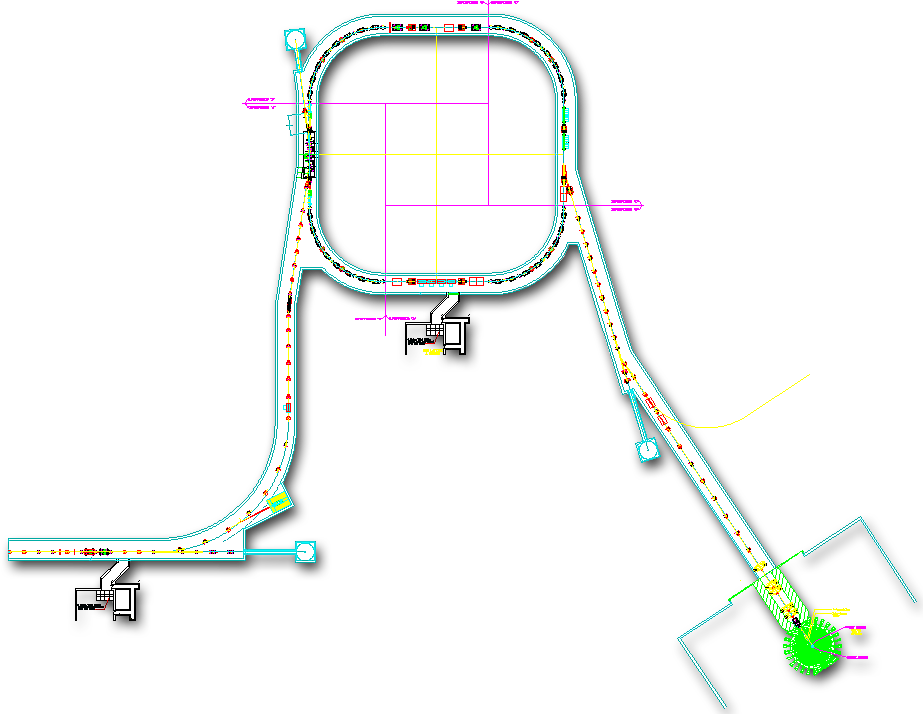 RING
Electron Stripping
RTBT
HEBT
+
LINAC
FRONT END
+
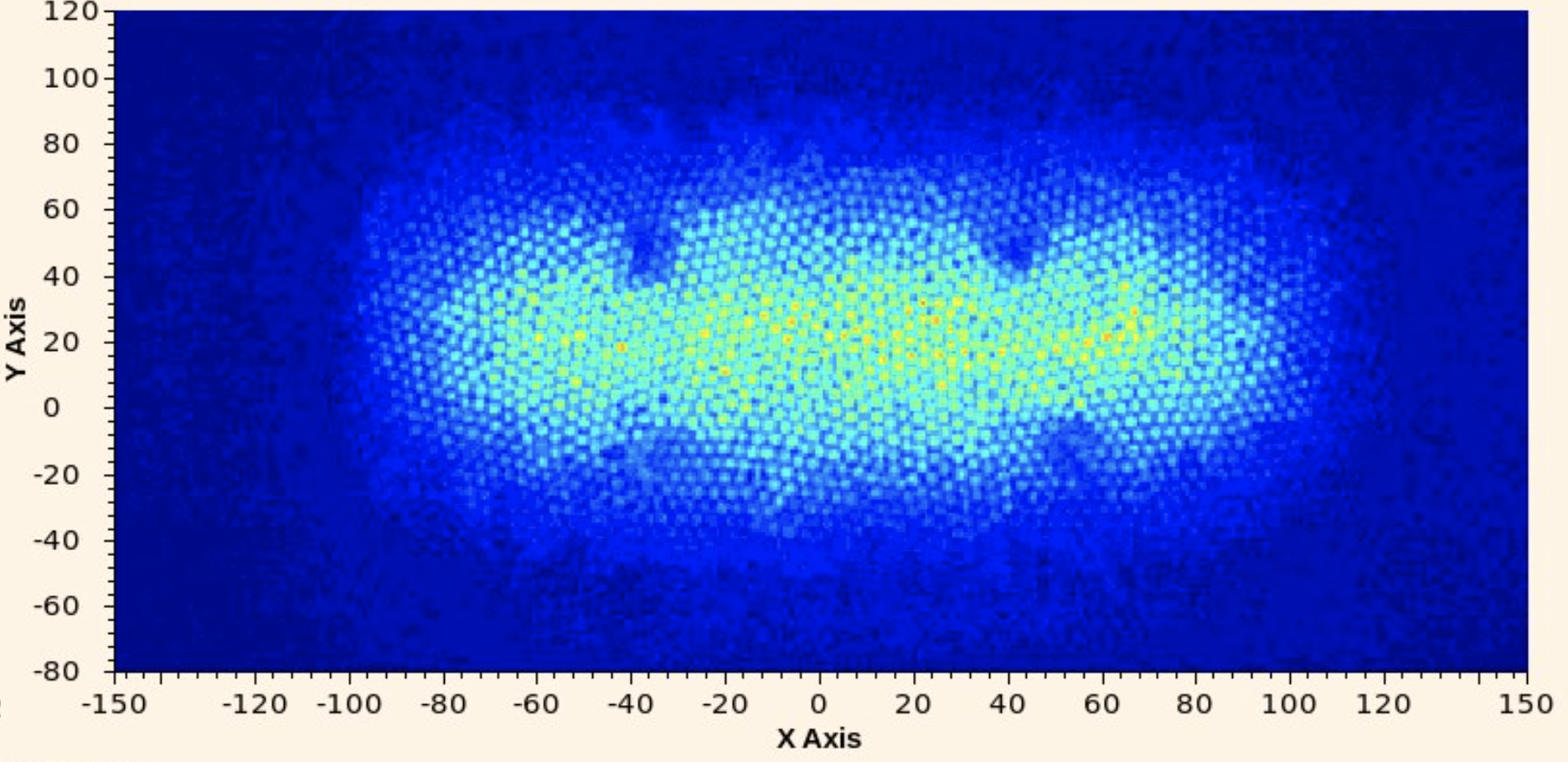 Liquid Hg Target
SNS Design Didn’t Match Observations
Designed for 0 loss in Superconducting Linac (SCL)
Large aperture
High vacuum 
Unexpected H- beam loss mechanisms observed
Intrabeam stripping: inelastic scattering of H- 
IBST occurs when ϵ is small
Reduce quad gradients from design
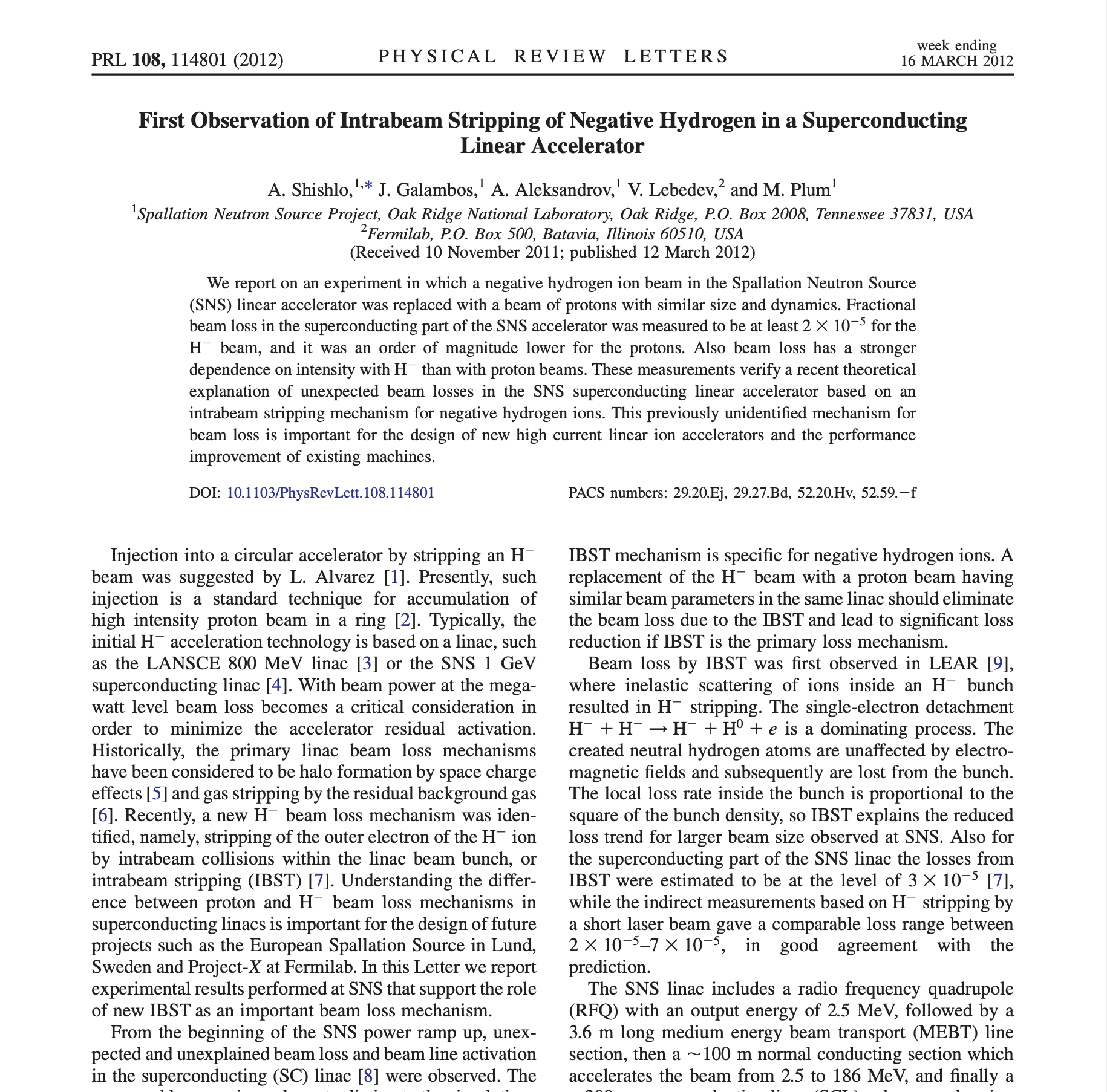 https://doi.org/10.1103/PhysRevLett.108.114801
H− 
P+ 





(Shishlo et.al)
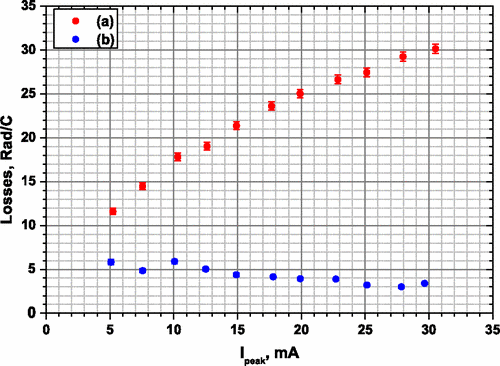 Normalized Loss
Peak Current
Simulated Transmission through Warm Linac
Simulation shows both the design and final settings have no loss.
Model isn’t accurate enough to predict losses seen
Black region is not lossless in reality, but we can explore it
DTL1
MEBT1
CCL1
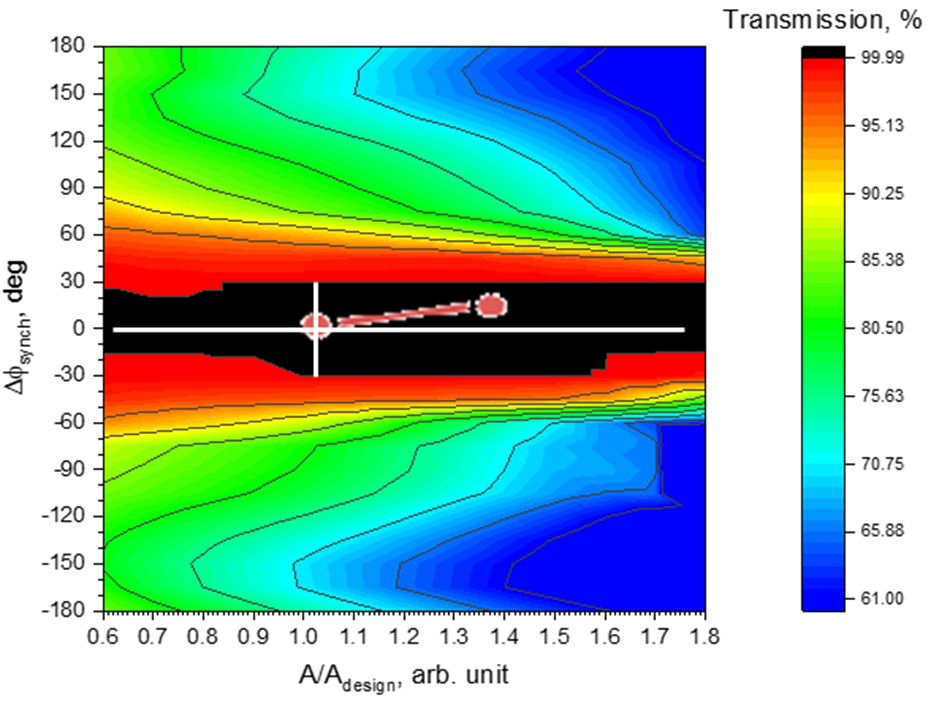 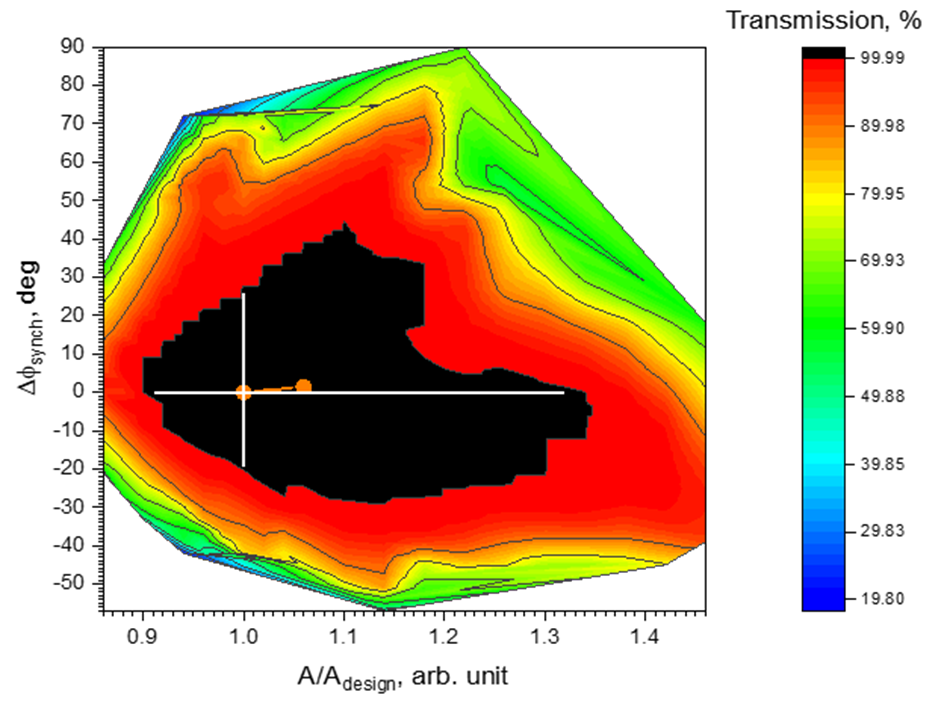 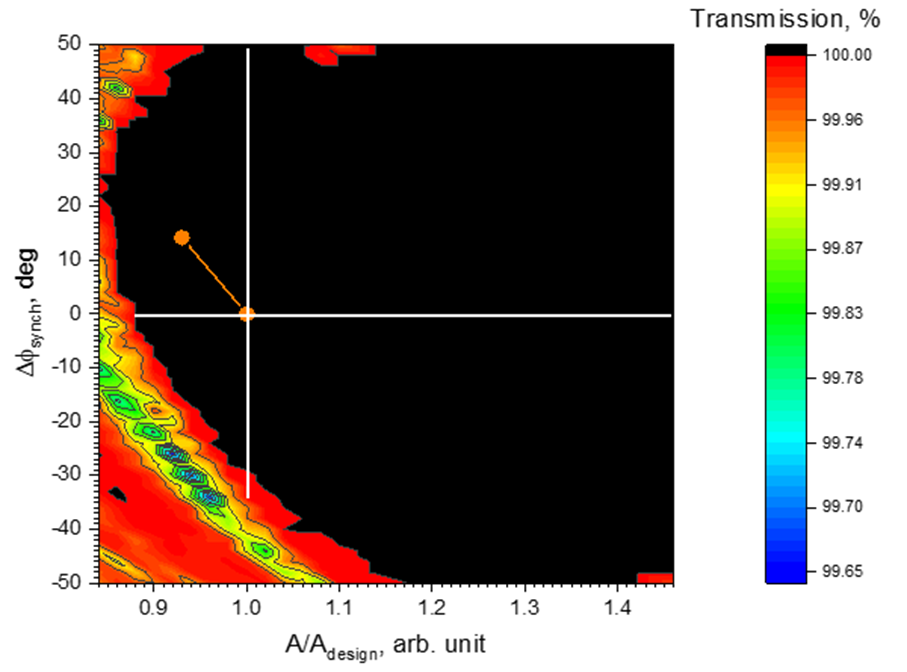 (B. Cathey, A. Shishlo)
Simulation of Each cavity Phase & Amplitude 2D Scan
We changed amplitudes and phases 14 cavities one by one
For each cavity, all downstream ones were tuned according to design
100,000 macro-particles at the MEBT entrance with design Twiss
Transmission was simulated to the end of warm linac
Beam Power                 Operating Hours
How Did We Adapt?
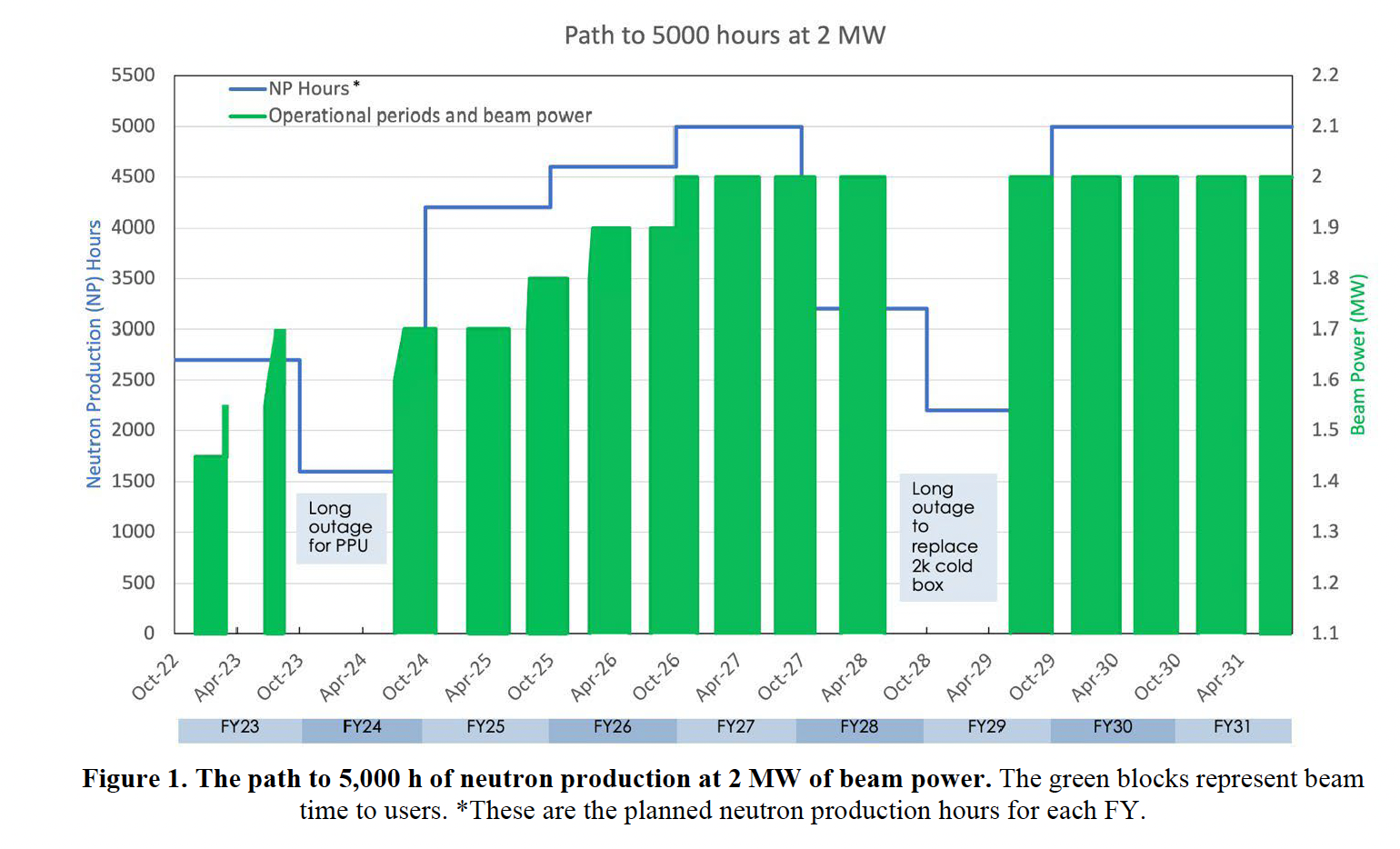 H- beam loss      activation
DR > 1 Rem/hr : must maintain positive access control 
Longer cooldown times  
Must address continuous loss, prompt loss 
Mitigated through:
Scraping and collimation
Equipment modifications
Hand Tuning
Tracking faults
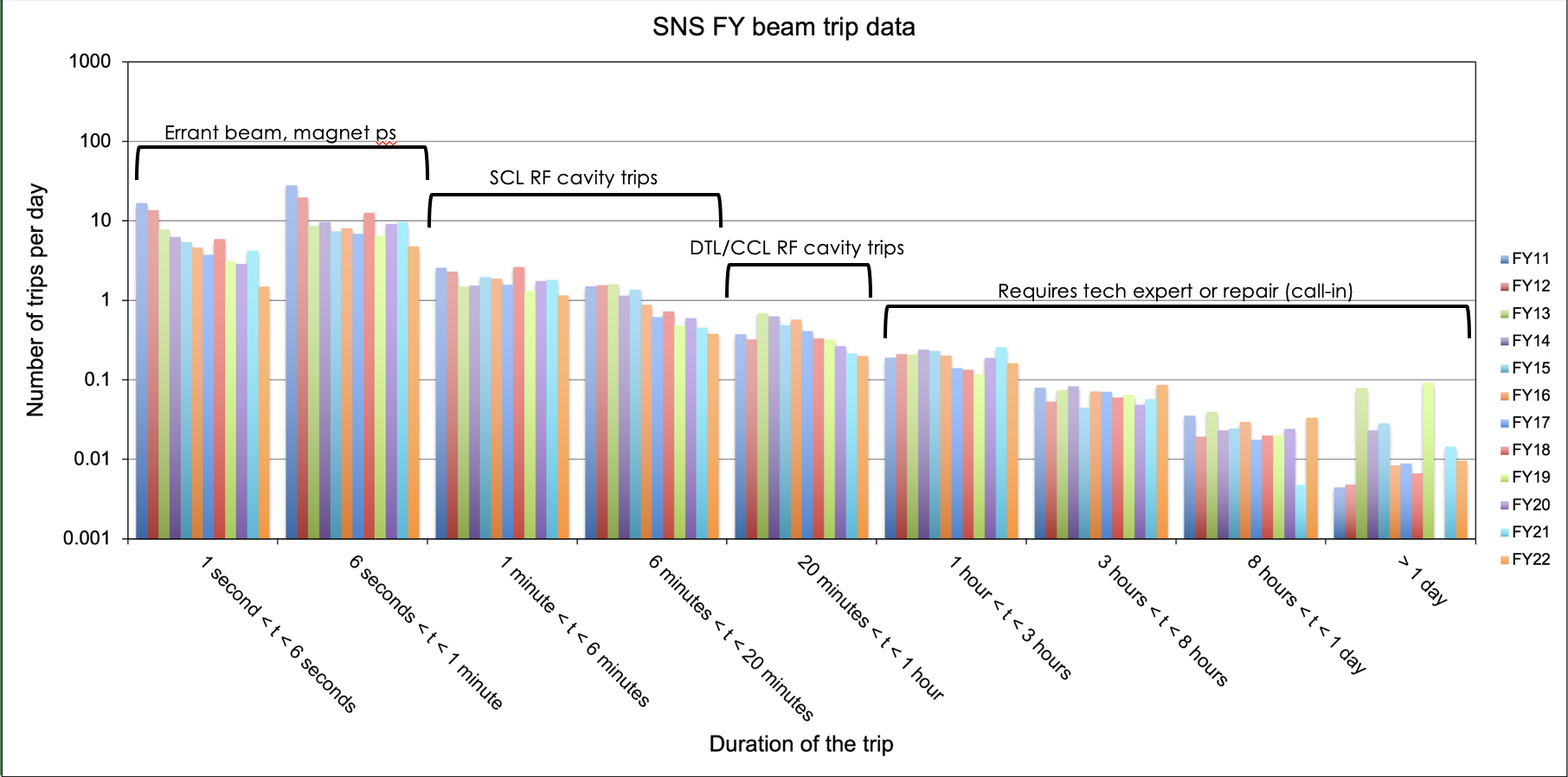 Frequency per day
Trip Length
Operations Impact
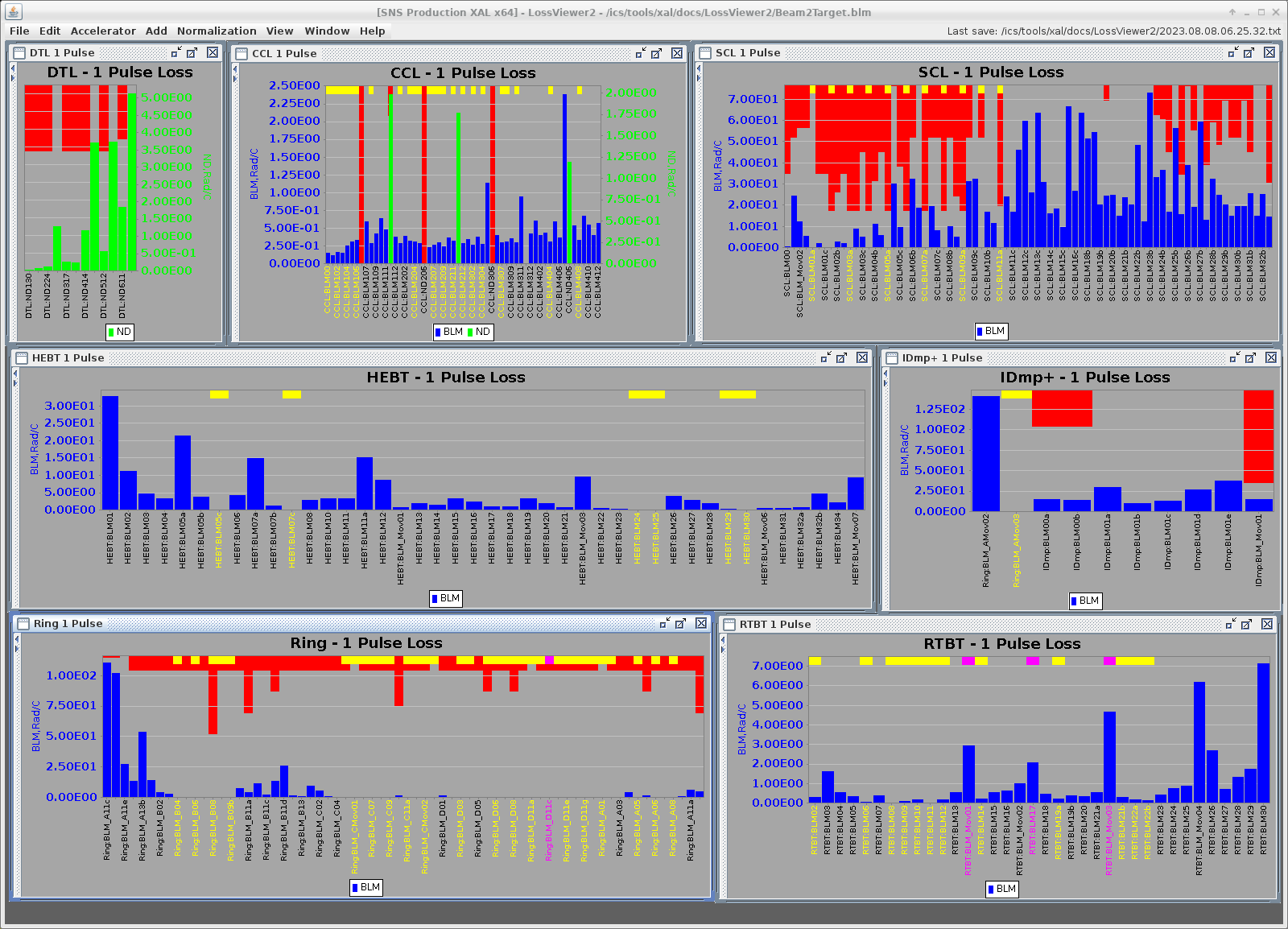 Want loss profile that is: 
Well-below trip limits
Minimize spurious trips 
Free up operators for other duties
Robust to “drift” 
Due to humidity, equipment, etc.
Reduce daily hand-tuning
Resilient to power ramp-up in coming years (2 MW by 2027)
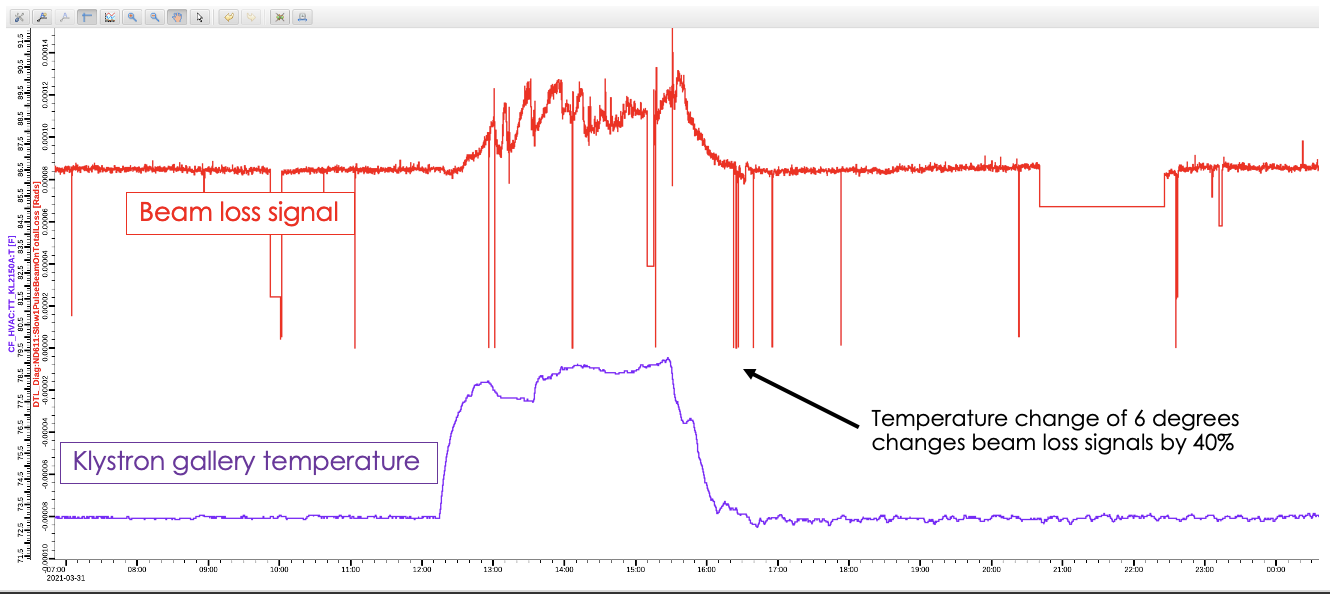 Hand Tuning is an Art
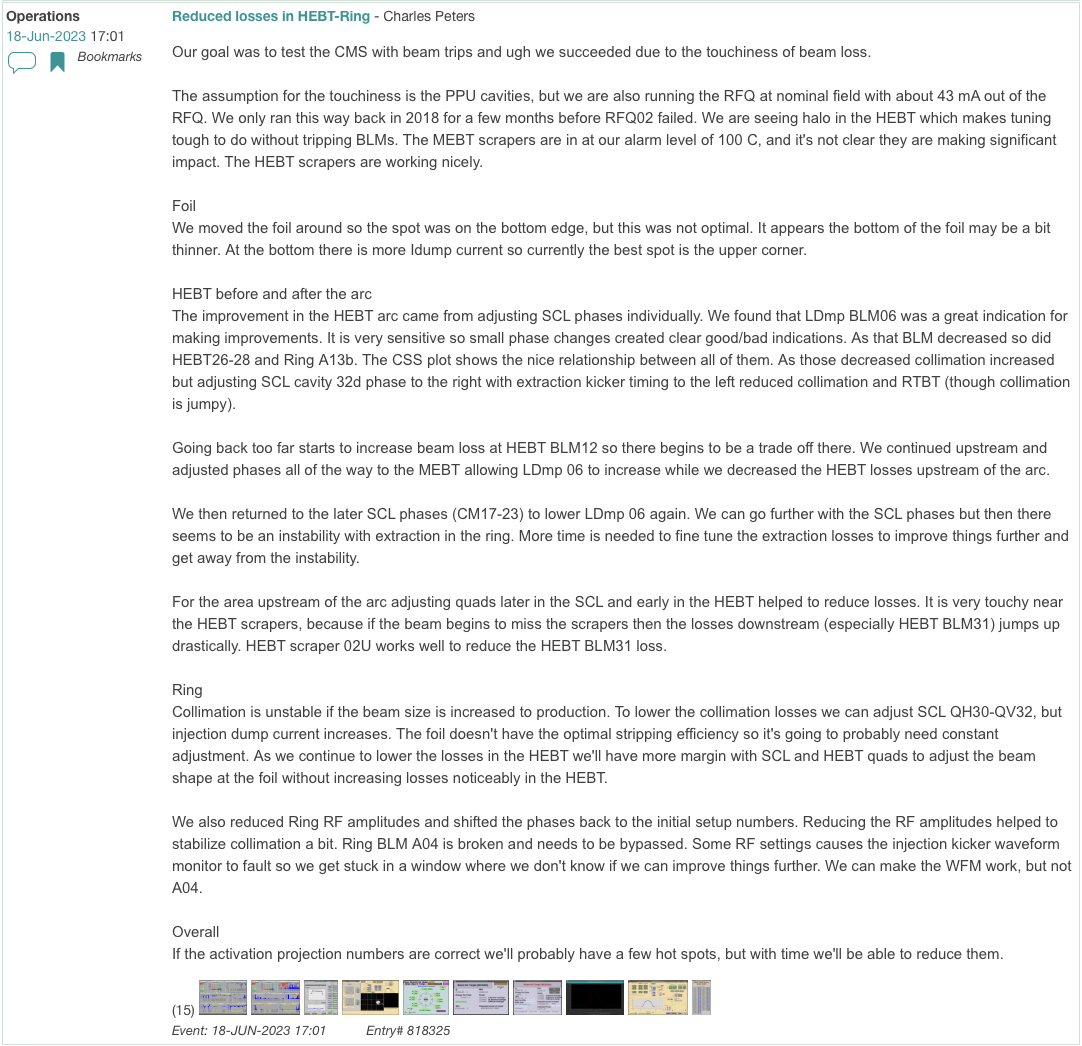 Time-consuming nature introduces human error  
Cannot be easily taught
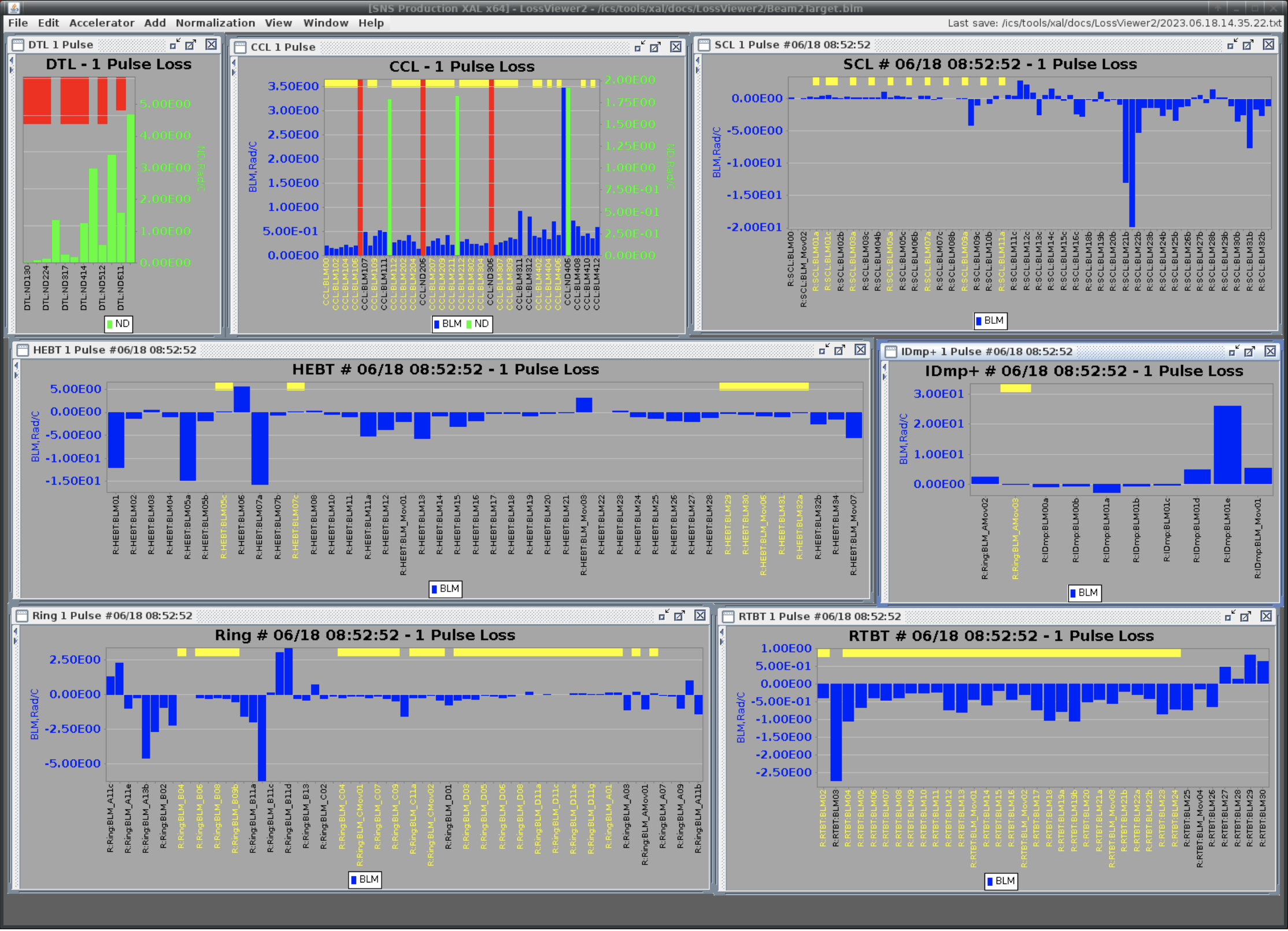 Automated Beam Loss Tuning (Pre-ML) in Python
Optimize & Maintain Low Losses
Constraints to Run During NP
Metric: Loss data, expected activation data (correlated to loss signal using historical survey data)
Actuators: Shift RF cavity settings and quadrupole magnet currents 
Save explored settings & diagnostic readbacks to HDF5 file 
Current Monitors (BCM), RMS H and V beam profiles upstream of Target, Position Monitors (BPM) in the HEBT, Humidity 
Orbit correction happening in parallel
Op. Constraints: beam current & centering on injection dump, beam size and centering on target, power on target, beam orbit and trajectory into Ring
Safety Constraints: safe windows, step sizes from experts; save as defaults
Terminates if violating user-defined BLM limits
Terminate for unexplained Machine Protection System (MPS) faults 
Lock one instance of script running at one time 
Approval from ACCC to run at 60 Hz for 24 hrs (08/14/2023); No trips!
Real-Time Optimization during NP – safeguards are critical!
[Speaker Notes: Organize left side into “goals” and “constraints”]
Automated Beam Loss Tuning
Estimated Activation
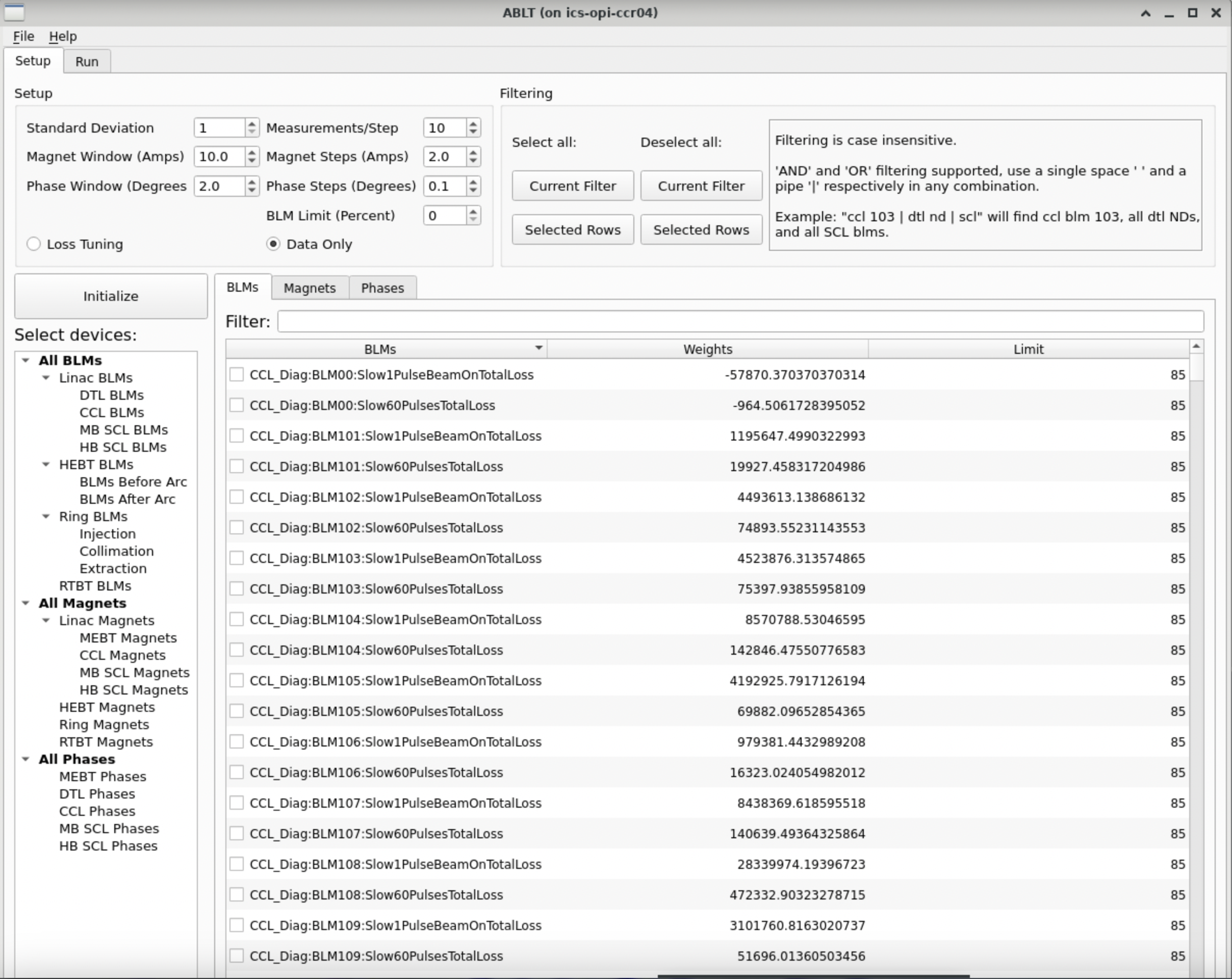 (J. Rye)
Data Analysis, 1D Scans
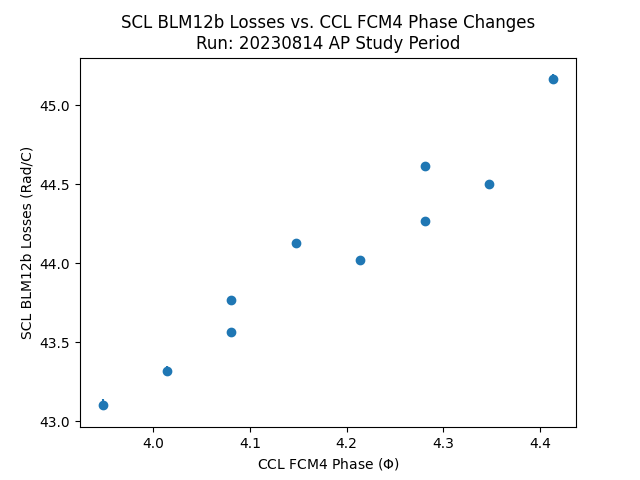 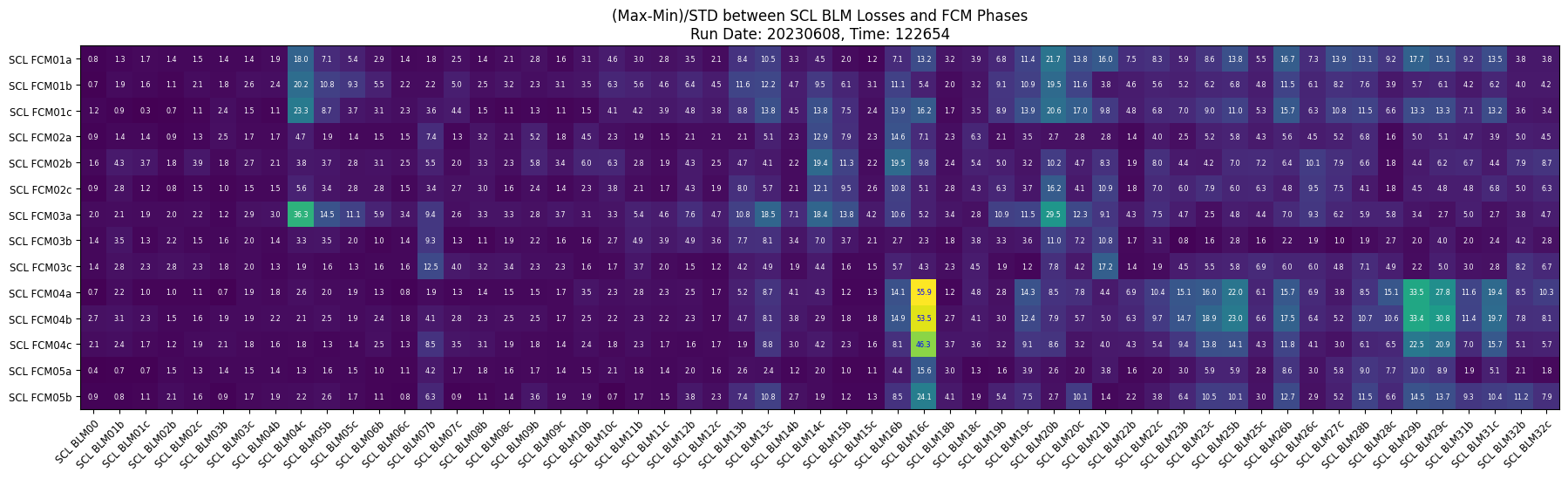 RF Phase Changing
Beam Loss Monitor
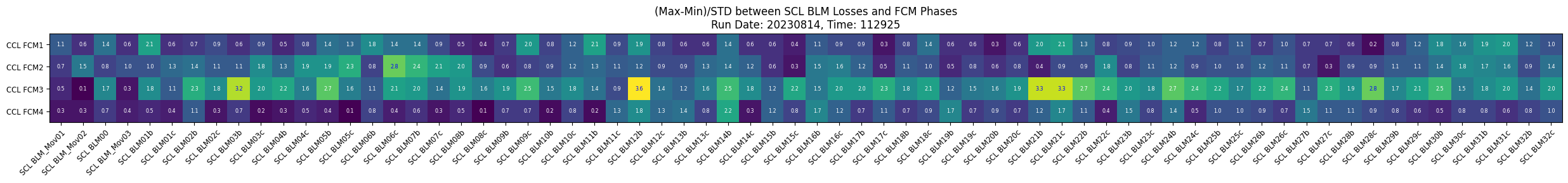 (S. Thomas)
Motivation
Spallation Neutron Source Facility
Impact of Beam Loss on SNS 
Operator Perspective
Automated Beam Loss Tuning (ABLT)
Beam Loss Optimization(BLO)
DOE Grant Information
BLO Use-Case
Deployment Plan
Software Integration
CER Upgrades
Future Plans
“Machine Learning for Improvement in Accelerator and Target Performance” Renewed for up to 3 years
ORNL PI: Willem Blokland and JLAB PI: Malachi Schram
This is a continuation of previous grant, and the focus is now to bring ML into operations as opposed to offline analysis
Three use-cases:
Beam Loss Optimization: Automatically minimize beam losses in real-time
Target Anomaly Detection: Warn for anomalies and generate reports
Errant Beam: Predict and prevent errant beam pulses 
(K. Rajput: “Machine Learning to Improve Accelerator Operations at SNS”)
(W. Blokland)
(W. Blokland)
BLO Use Case
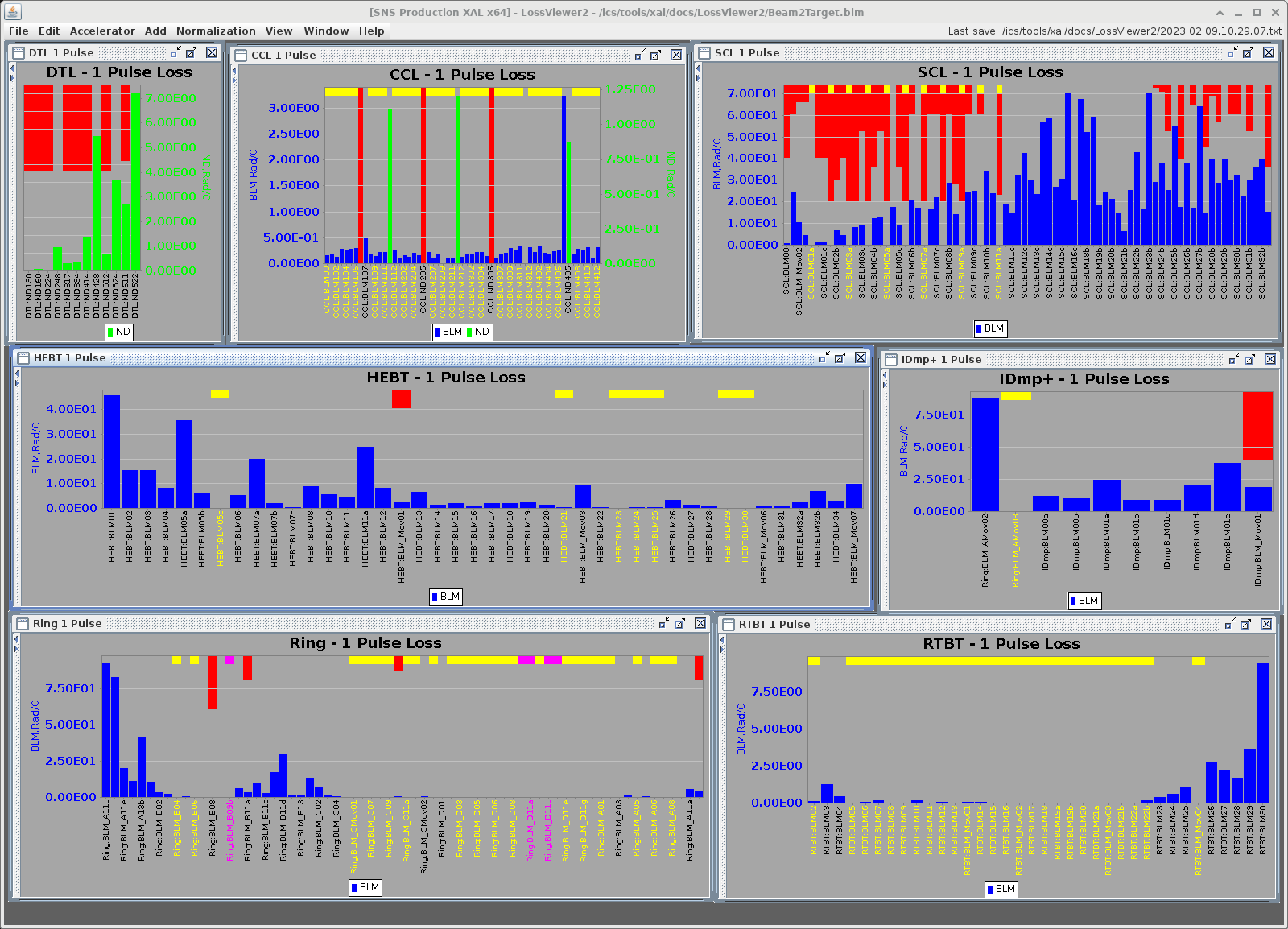 Lead: Alexander Zhukov
Goal: Reduce beam losses using Reinforcement Learning
Sensors: 267 Loss Monitors
Actuators: 111 RF Cavities, 335 Magnets
Approach: Use virtual accelerator and safety limits to test safety of algorithms
Metrics: Reduce tune-up time by 50% Reduce activation < 100 mRem/h
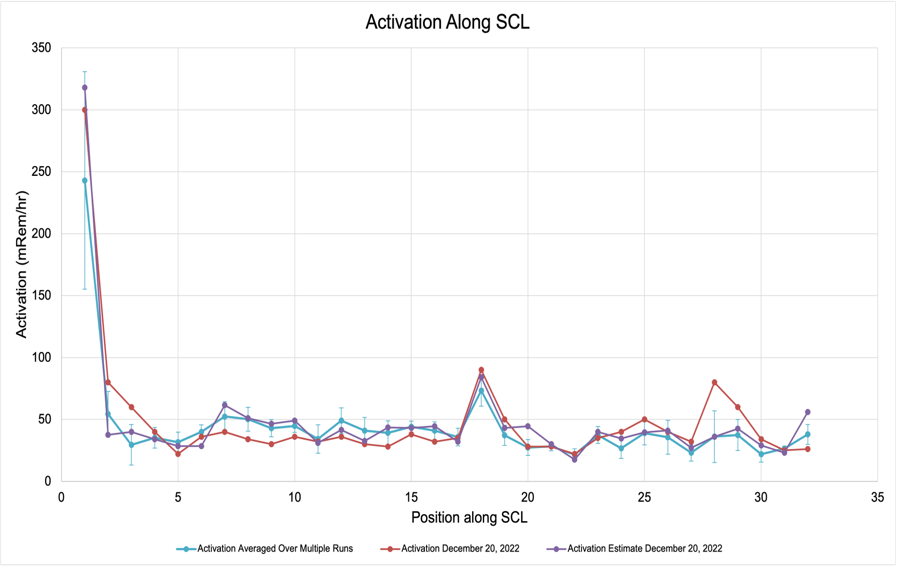 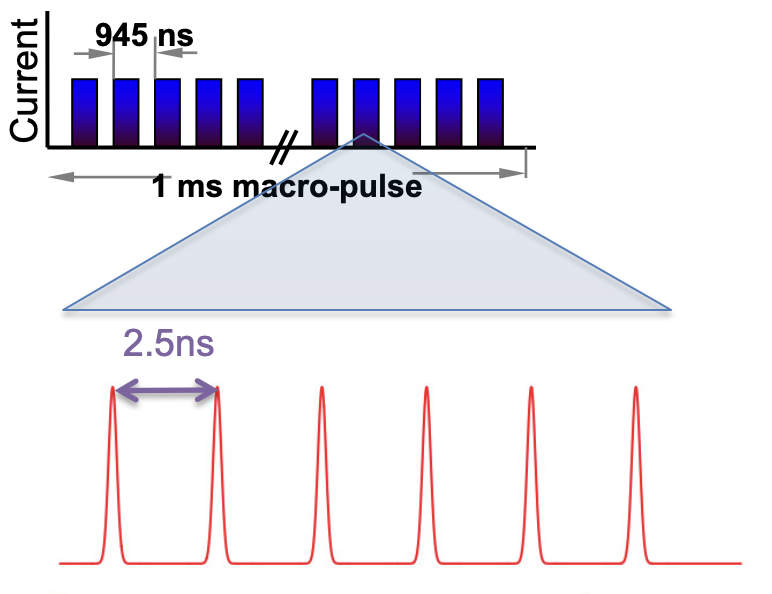 Loss monitorssee 1 ms pulse
Activation (mRem/hr)
AP physics modelworks with one bunch, doesn’t have halo details
Position Along SCL
Tools
List of Tools
(A. Zhukov)
Software Integration – Configuration 1
Safe stepping, monitoring BLMs from ABLT          
      Proxy
 

Use
Test interaction between proxy server and control policy safely using VA
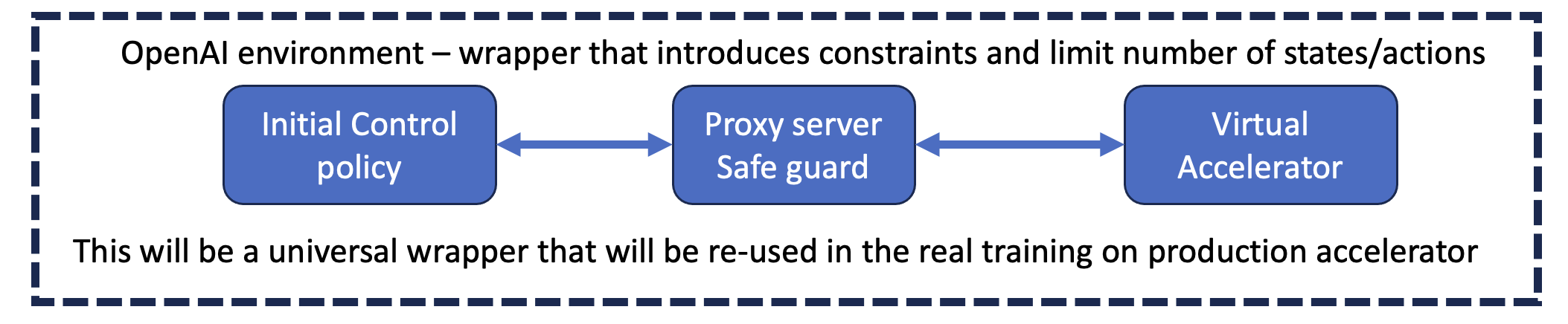 Software Integration – Configuration 2
Use
Bypass proxy server to scale up training
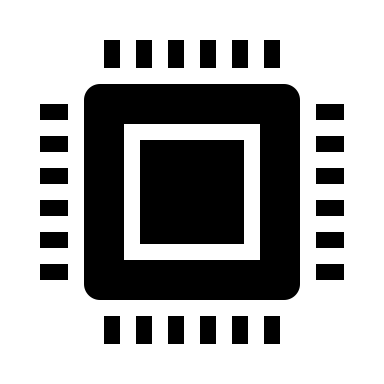 Control policy
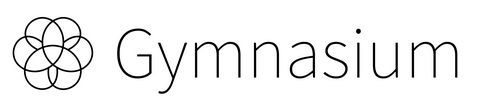 SciOptControlToolkit
Virtual Accelerator
Software Integration – Production Configuration
Use:
In NP on accelerator network 
Need to define administrative boundaries for new approvals
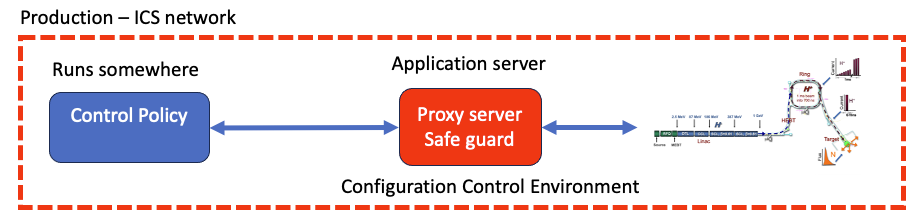 Infrastructure Overview
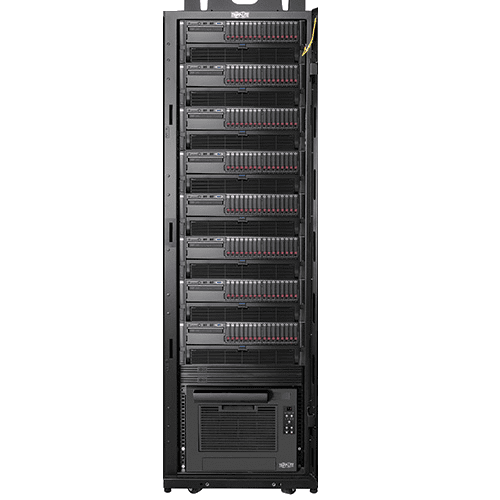 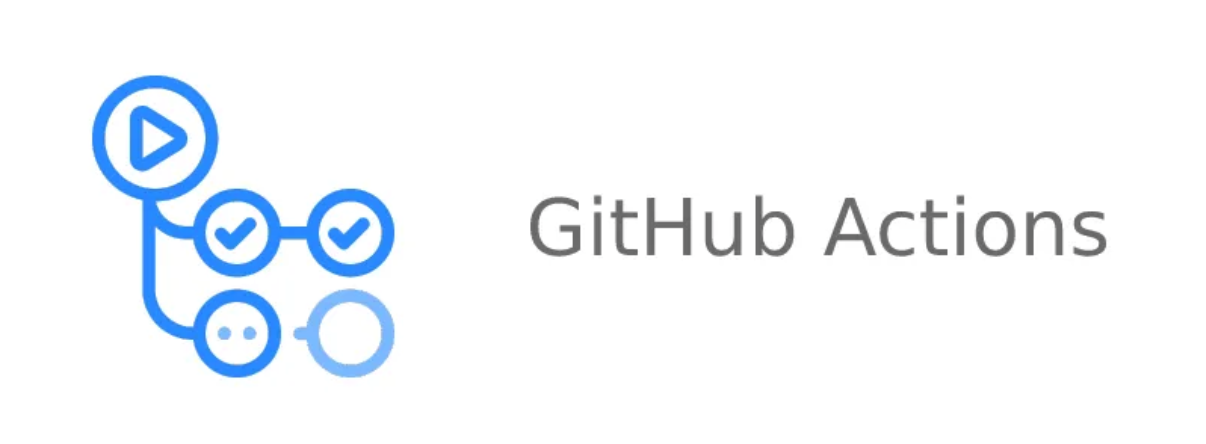 ML Server
GitLab
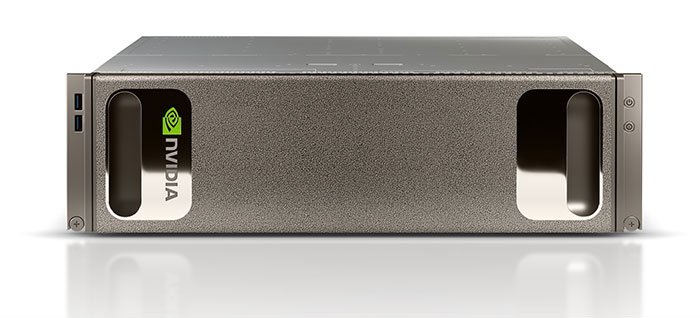 GitLab
Code repository
Actions
Verify new code
Deploy
Storage
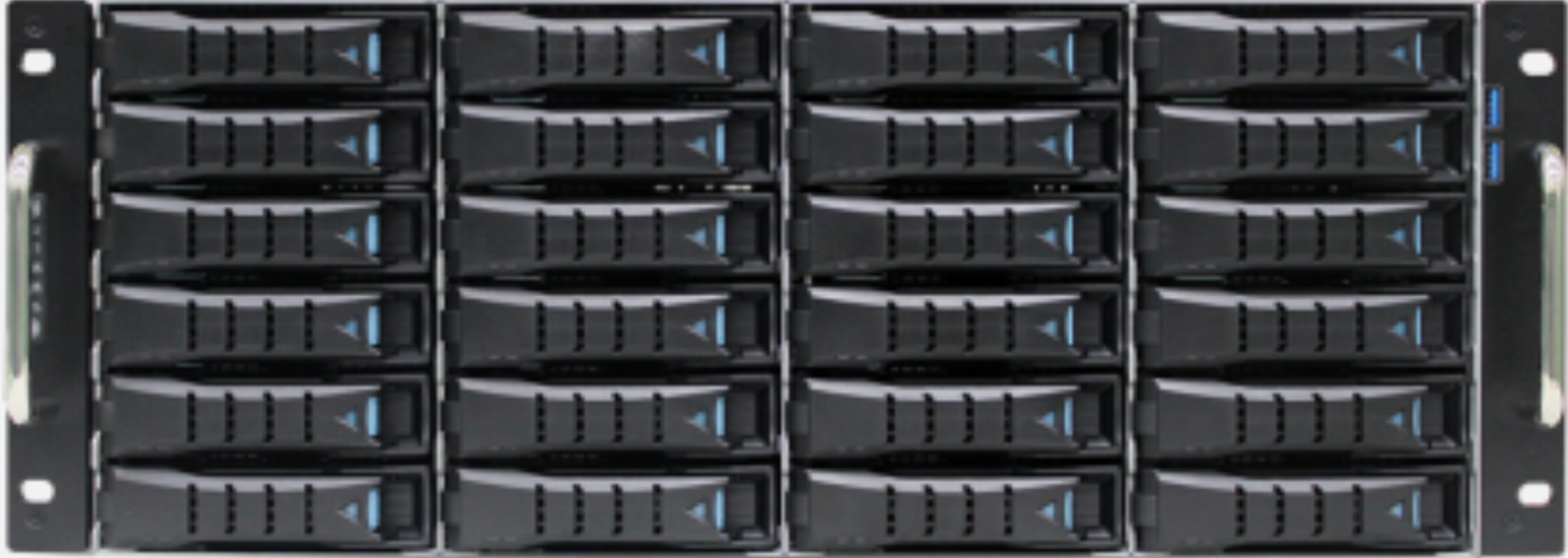 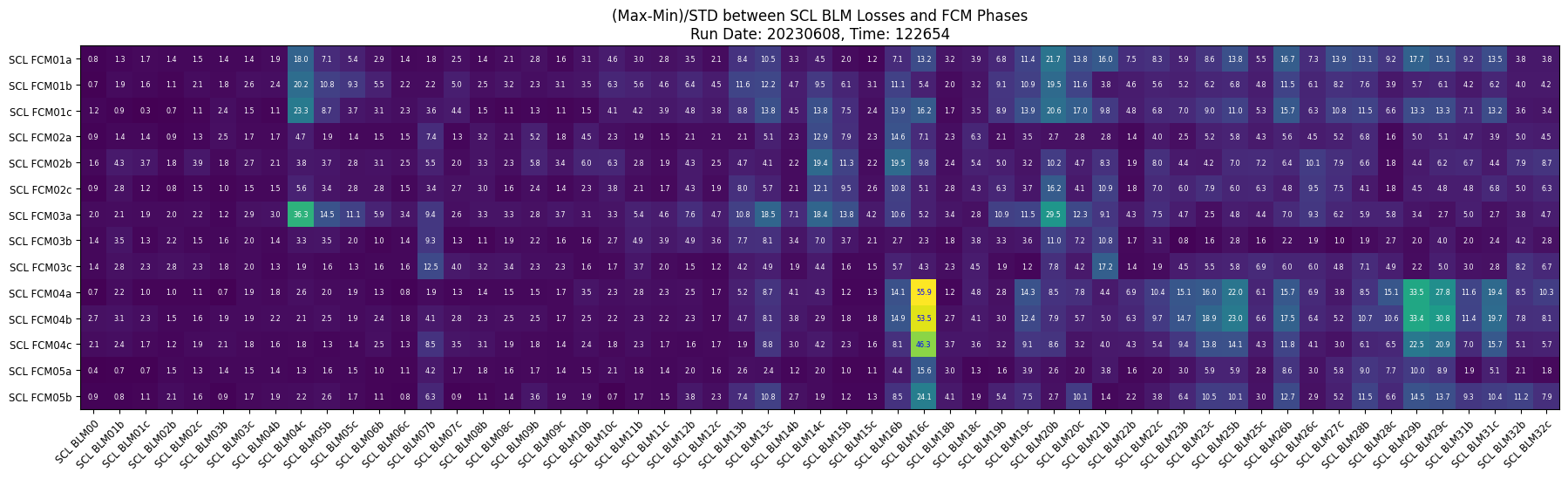 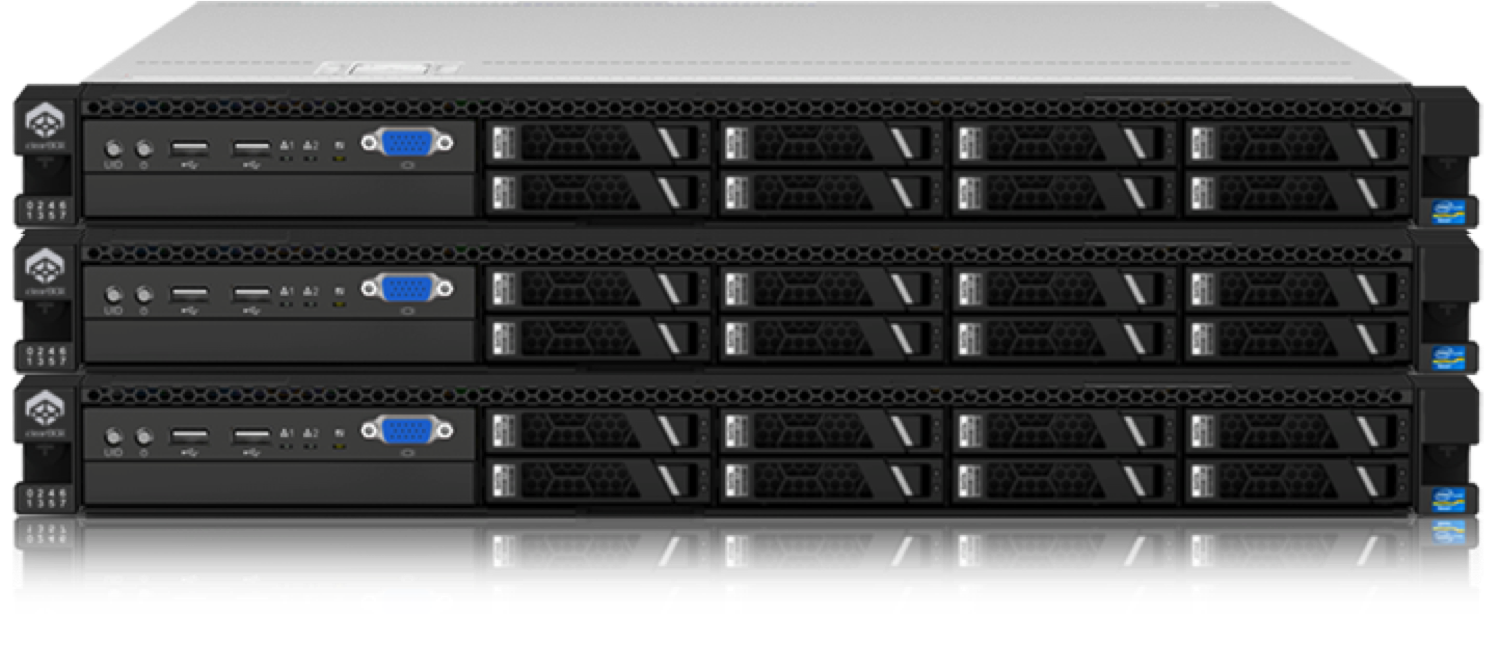 Data
ORNL Servers
GitLab
Icarus
SNS Servers
Train and test model
Store data
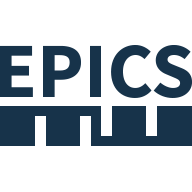 New Model
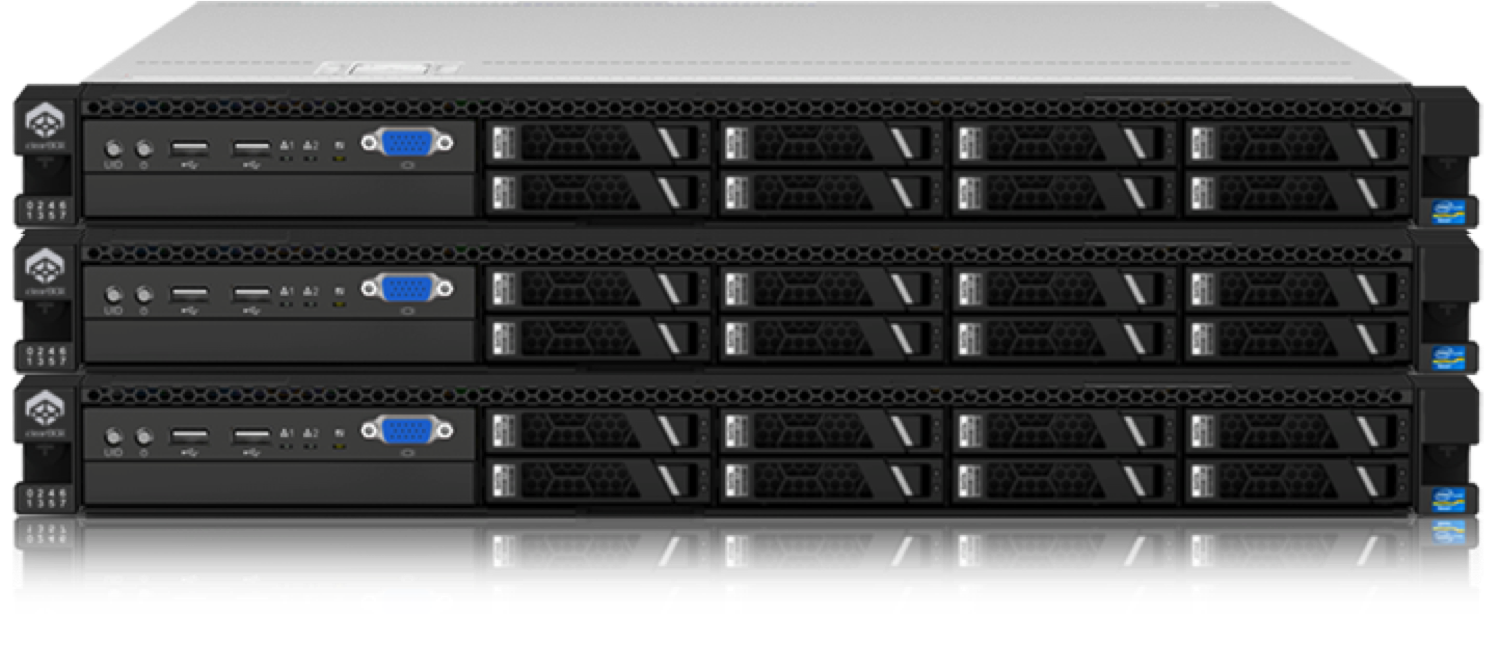 SNS / VA
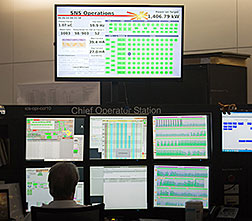 New Model
Proxy Server
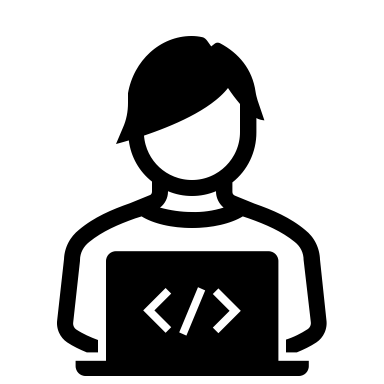 Inference Results
SciOptControlToolkit
Developer
Scripts
GUIs
MLFlow
Operator
View results
Operate models
Stop / Pause 
Rollback to previous model
Data Acquisition
Acquire data
Model inference
Edge computer
Data compression and buffer
Real-time Model inference
Display results
(W. Blokland)
Deliverables
(A. Zhukov)
Hardware Installation Progress
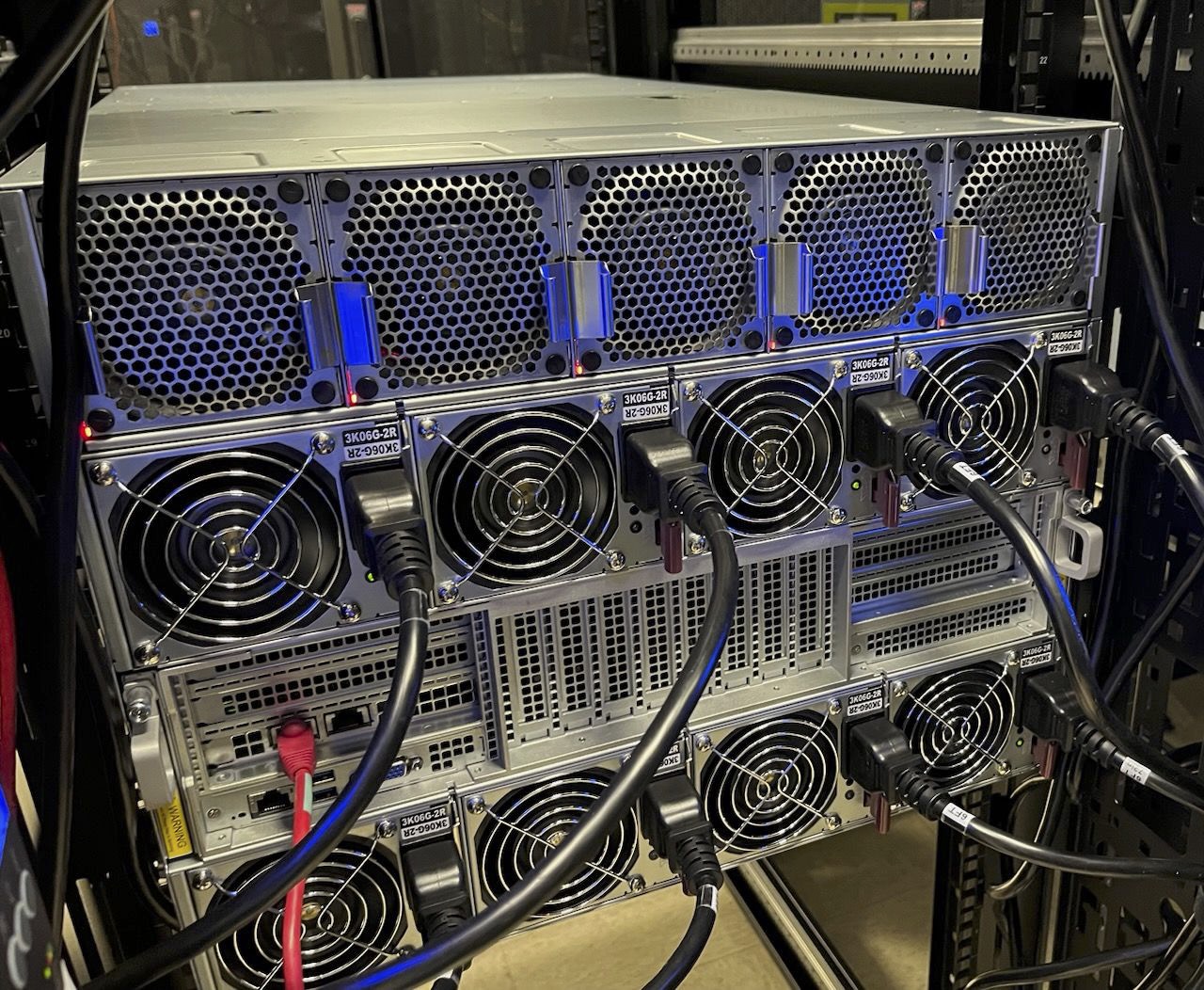 8 Nvidia GPUs purchased and delivered
Modifications to central equipment room to support 
(2) 208V, three-phase, 60A receptacle circuits to rack 04CER01, and new 60A 3 pole breakers to support circuits
Near completion
Moving Forward into FY24B
Clean up integration code / Running example  
Proxy server integration 
Test on ICS, small subset, during Accelerator Physics study (low power)
Test on ICS, small subset, at 60 Hz full power
In the next three years….
Compare ML techniques to find best for our usecase
Incorporate loss-modeling into Virtual Accelerator
Expand to full parameter space
Deploy working CCR tool
Acknowledgements
BLO Team for their invaluable input and contributions,
Accelerator Physicists for their work studying beam dynamics,
ORNL, JLab, and DOE for supporting this project,
supportive management for this opportunity,
the Scientific and Local Organizing Committees for ICFA 2024. 
Thank you!정말 고마워요
References
First Observation of Intrabeam Stripping of Negative Hydrogen in a Superconducting Linear Accelerator (A. Shishlo, J. Galambos, A. Aleksandrov, V. Lebedev, and M. Plum, Phys. Rev. Lett. 108, 114801 12 March 2012)
ML Physics Presentation for BLO Use Case (B. Cathey, A. Shishlo, Machine Learning Kick-off Meeting, 9 Nov 2023)
BLO Use Case Overview (S. Zhukov, Machine Learning Kick-off Meeting, 9 Nov 2023)
Additional Slides
ABLT
Analysis
ScanEngine
More Physics Slides
More Details on BLO Use Case
Design vs. Production Settings in RF Cavities
RF Cavities are initially designed using the model with no beam loss
Operators then change the cavity settings to minimize beam loss
These final settings can be far from the design settings
Models aren’t predicting this beam loss
Data on Feb. 7, 2021, 1.4 MW
(B. Cathey, A. Shishlo)
(B. Cathey, A. Shishlo)
Beam Halo
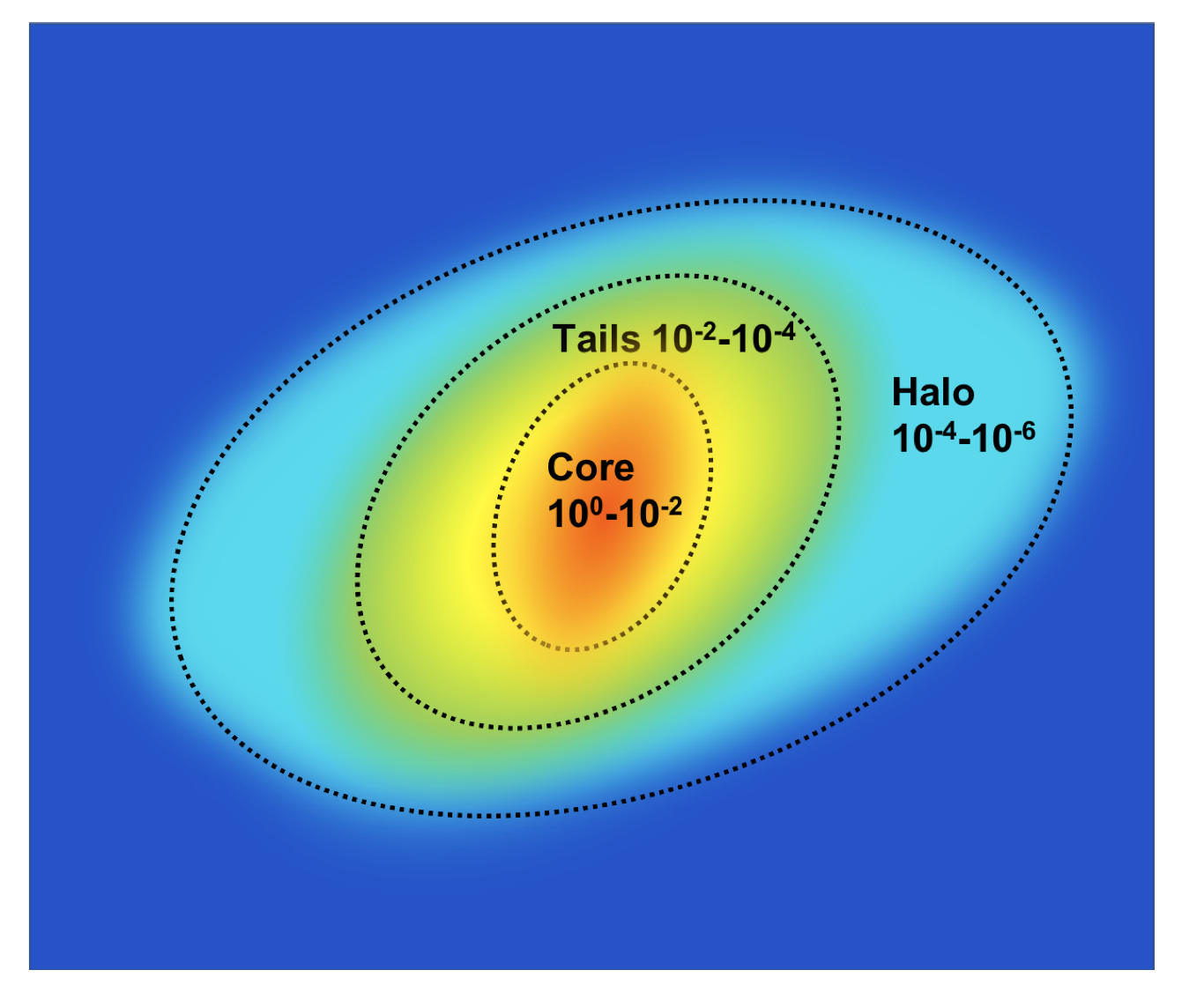 Beam Halo is defined as particles far outside of the main beam
Not well defined
Formed from space-charge self forces
Current models fail to predict its formation
Halo Twiss can be significantly different from core Twiss
The Beam Test Facility at SNS is currently looking into this
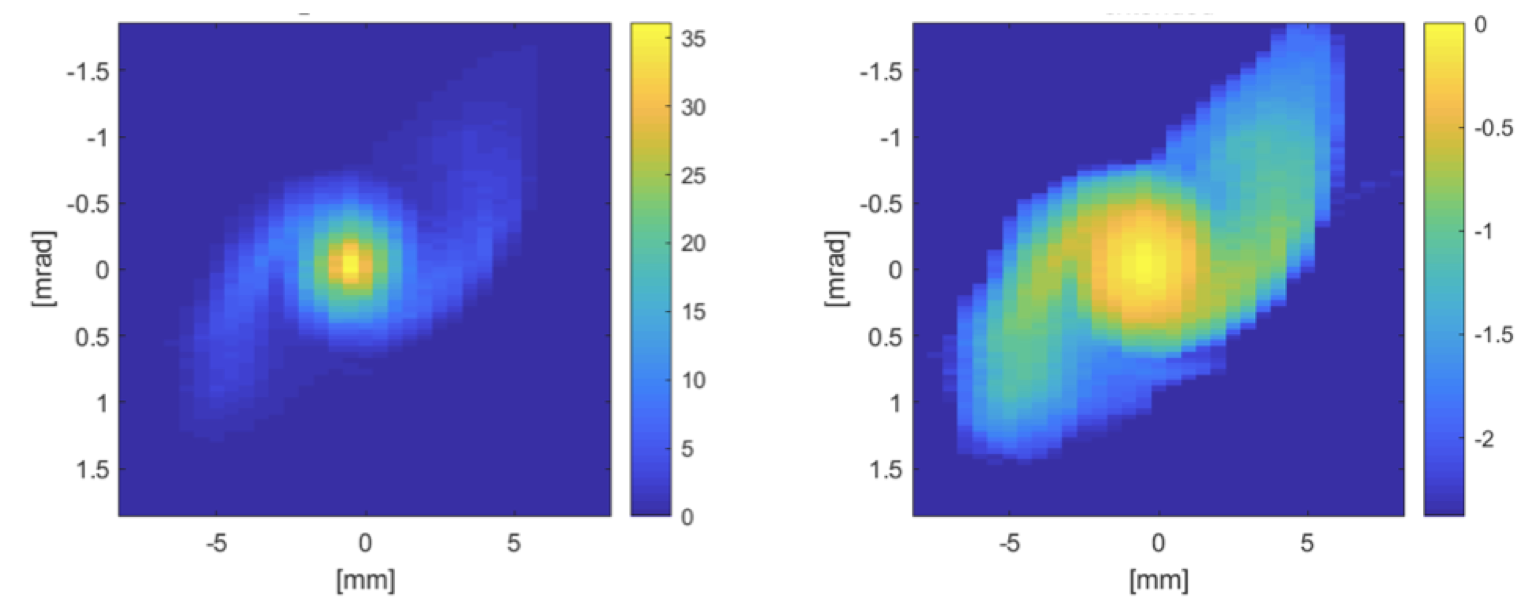 Horizontal phase space at the SNS Linac exit showing beam halo
A. Aleksandrov, S. Cousineau, and K. Ruisard, “Understanding beam distributions in hadron linacs in the presence of space charge”
Data In
Input Details
(A. Zhukov)
Tools
List of Tools
(A. Zhukov)
Model and Dynamics
Dynamics
(A. Zhukov)
Objectives and approaches
List of objectives and approaches
(A. Zhukov)
Challenges
Need to run in production for relevant data
Safe non-intrusive operations required
List of Challenges
(A. Zhukov)
BLO Overview
Deliverables
Timeline
Action Items
Results
Notes
Tasks
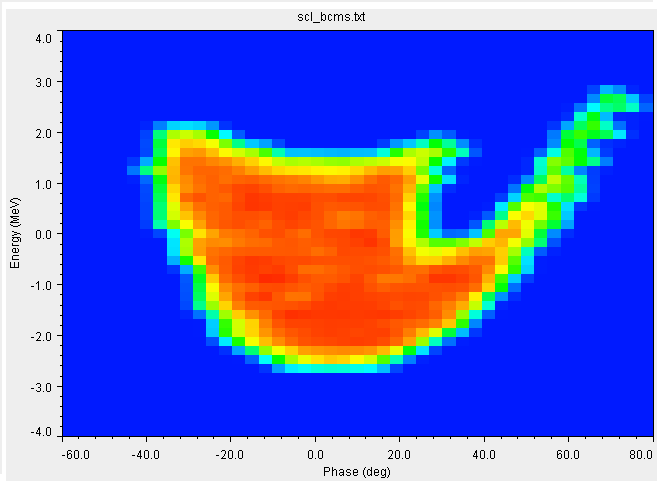 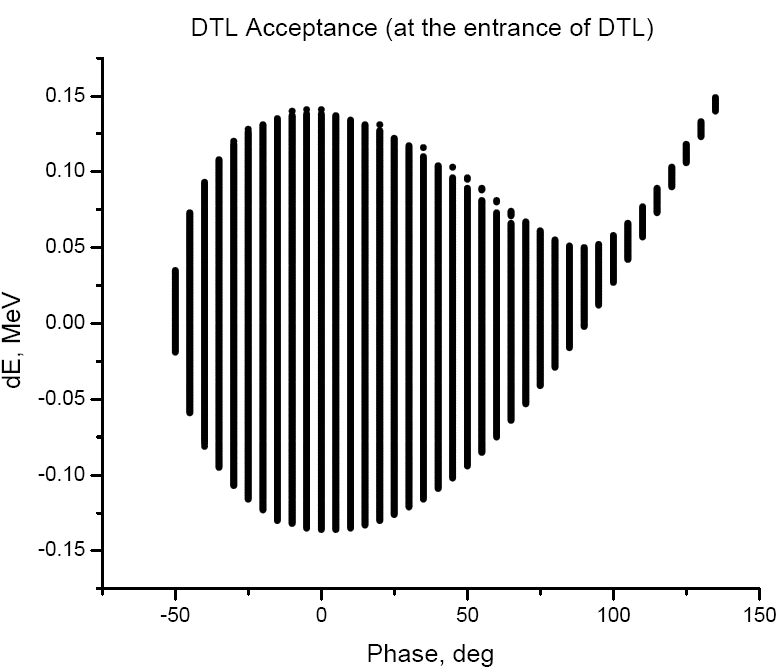 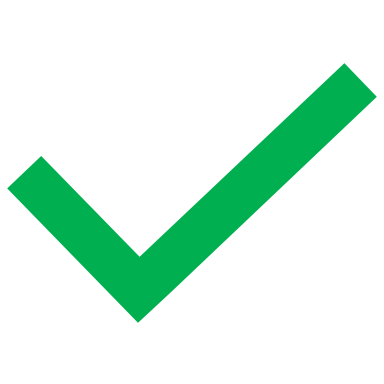 Virtual Accelerator Environment
Year 1
Year 1
Software framework
Technique Comparison
Year 2
VA loss modeling
Year 2
Full parameter space
Year 3
Working CCR tool
Year 3
Publication: NIM
Highlight Slide
(S. Zhukov)